Trò chơi: 
“Bé hãy chọn con vật sống trong rừng”
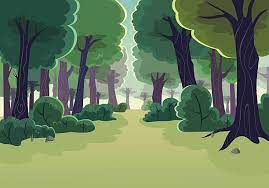 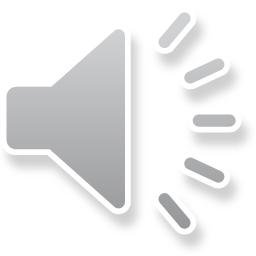 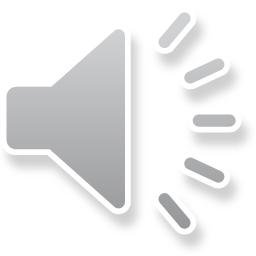 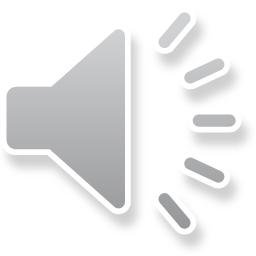 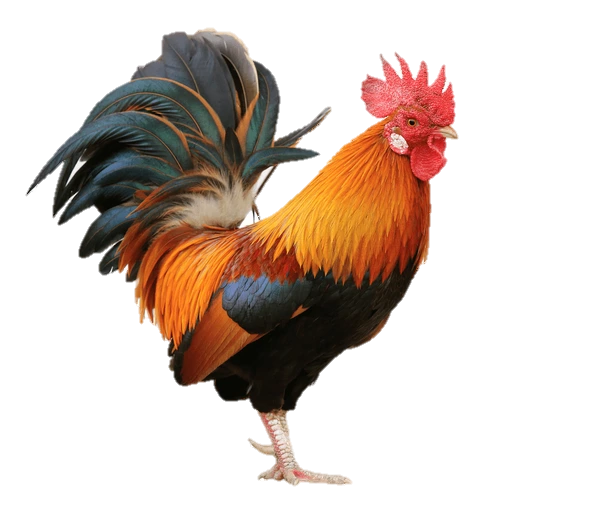 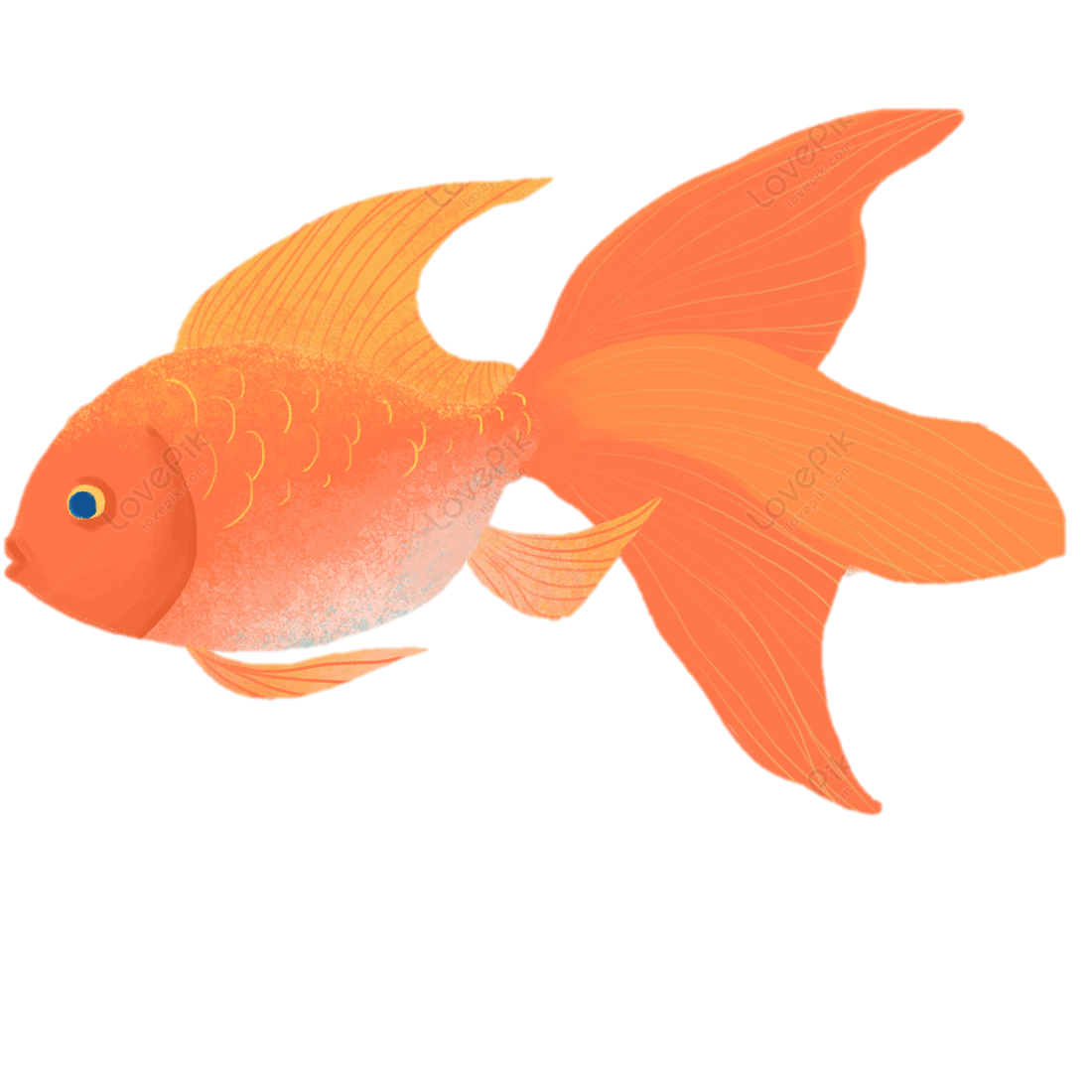 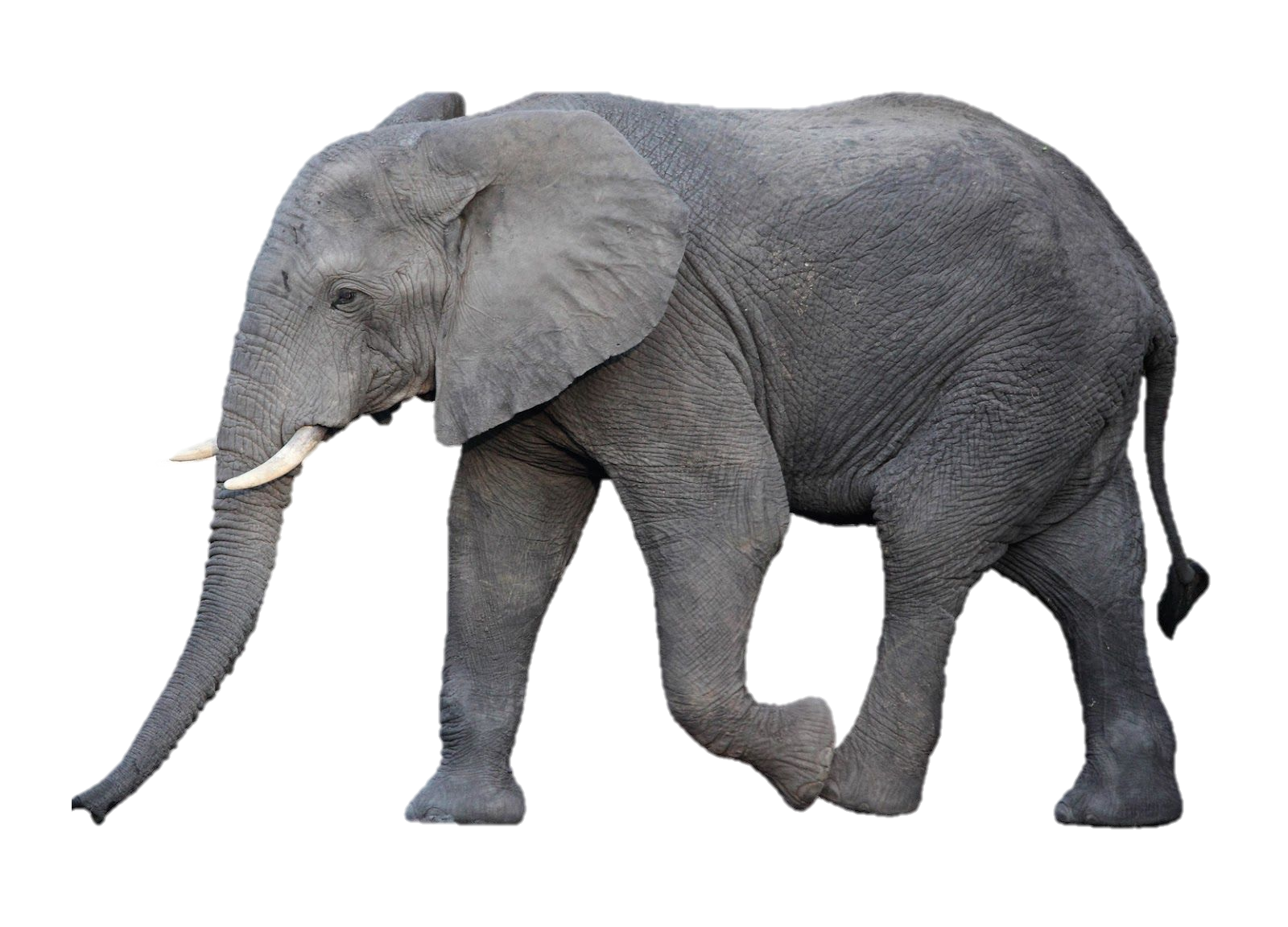 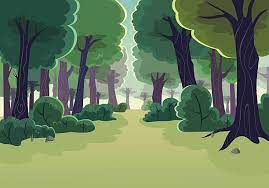 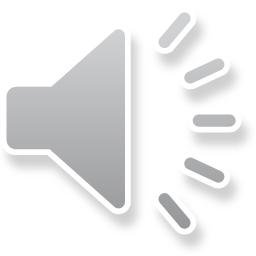 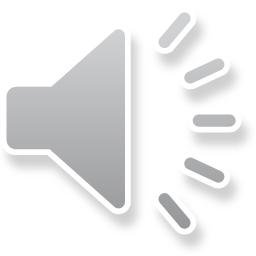 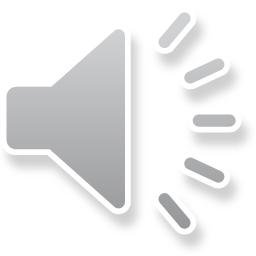 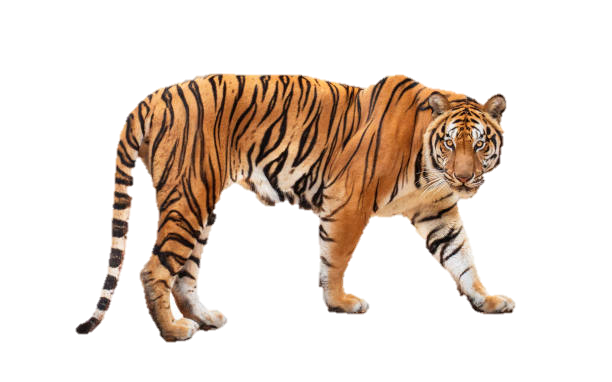 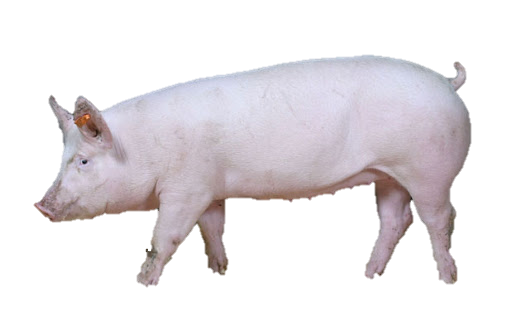 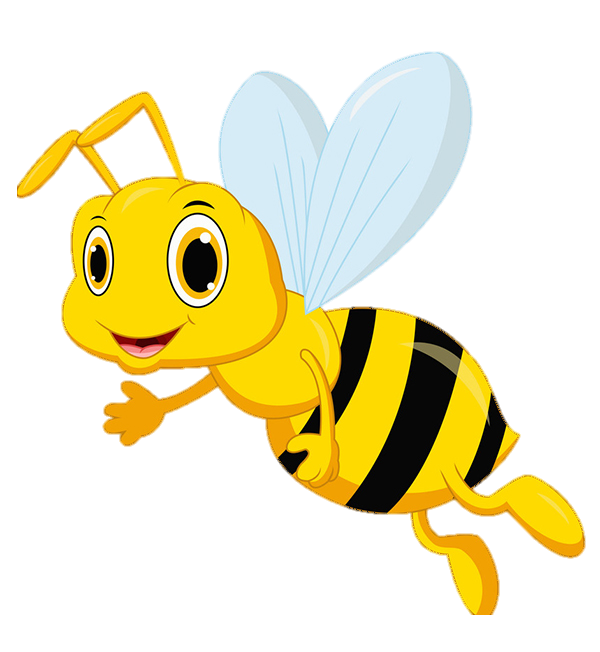 Trò chơi: 
“Ai thông minh nhất”
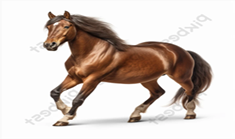 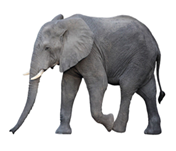 .
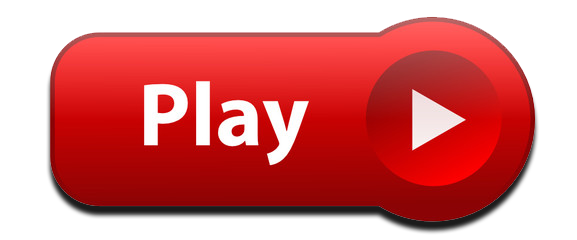 ..
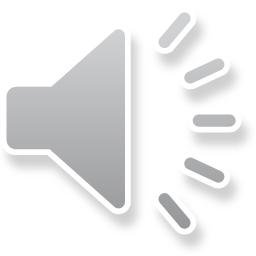 Trò chơi 2: Ai thông minh nhất
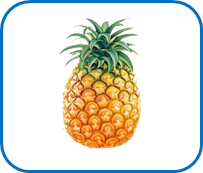 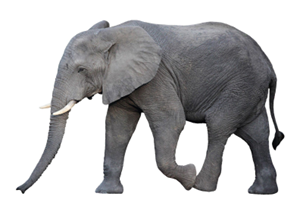 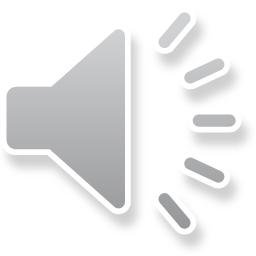 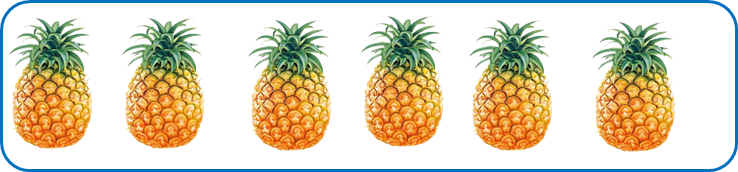 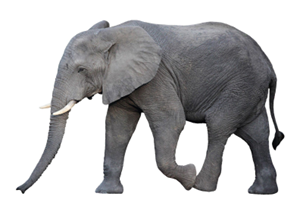 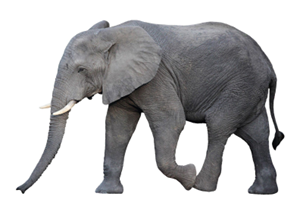 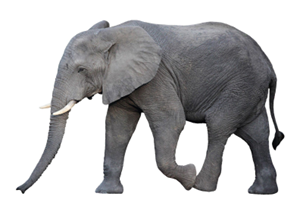 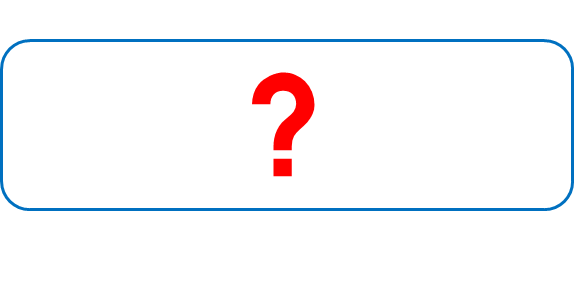 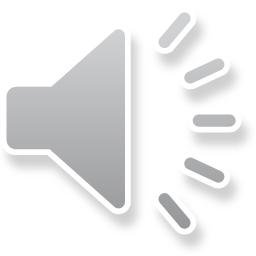 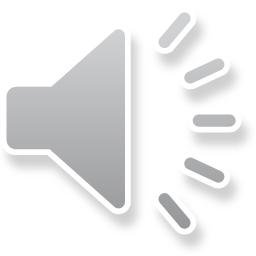 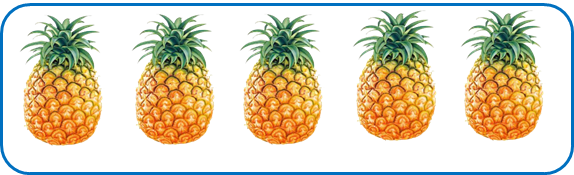 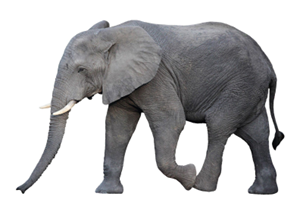 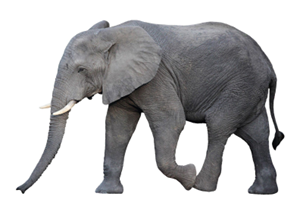 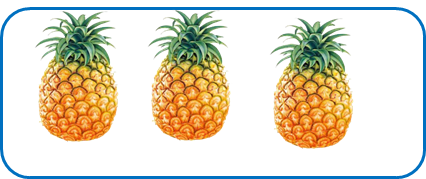 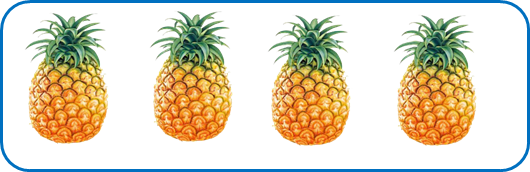 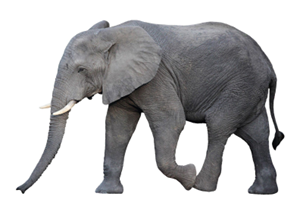 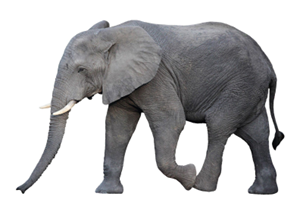 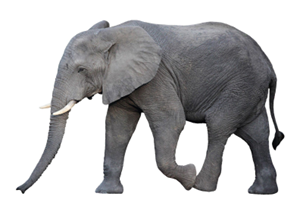 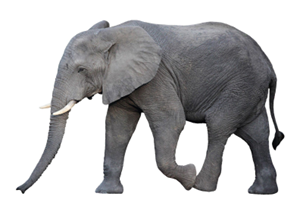 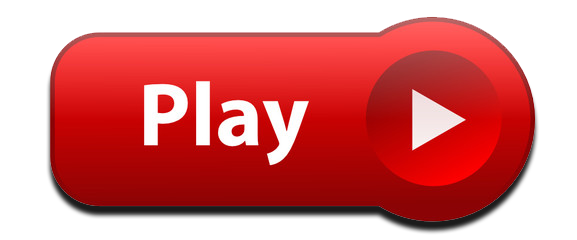 Trò chơi 2: Ai thông minh nhất
1
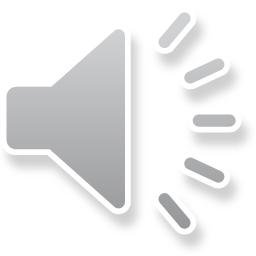 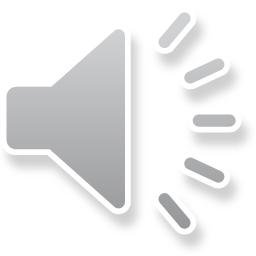 3
?
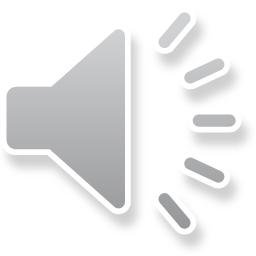 2
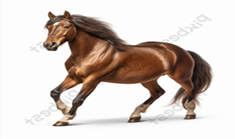 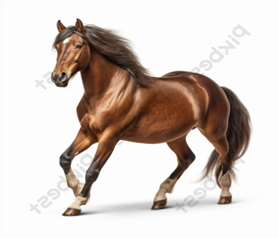 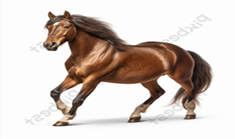 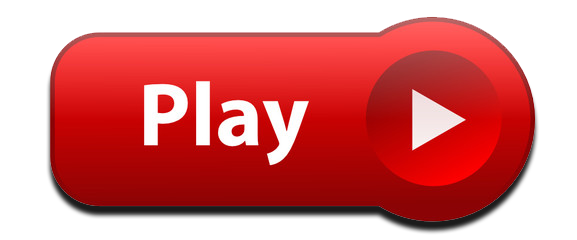